Электромагнитные волны
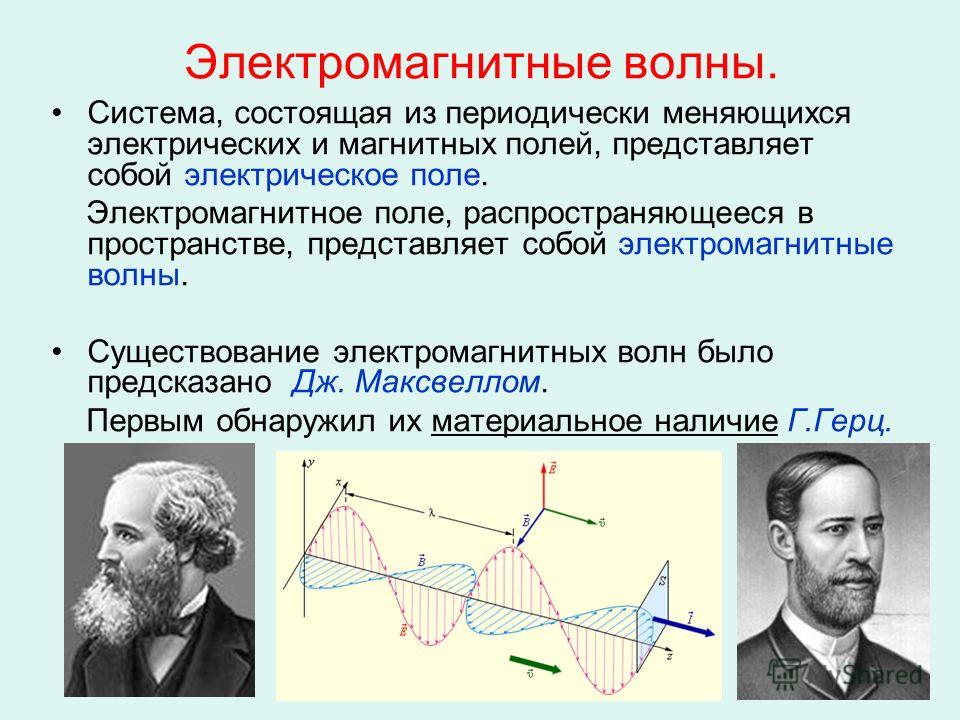 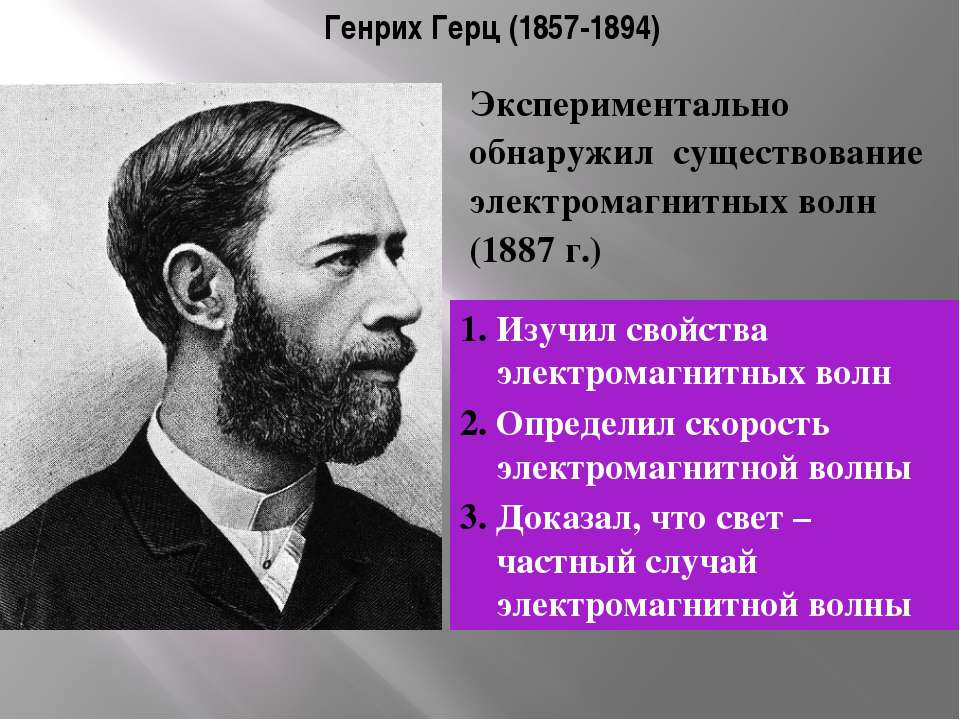 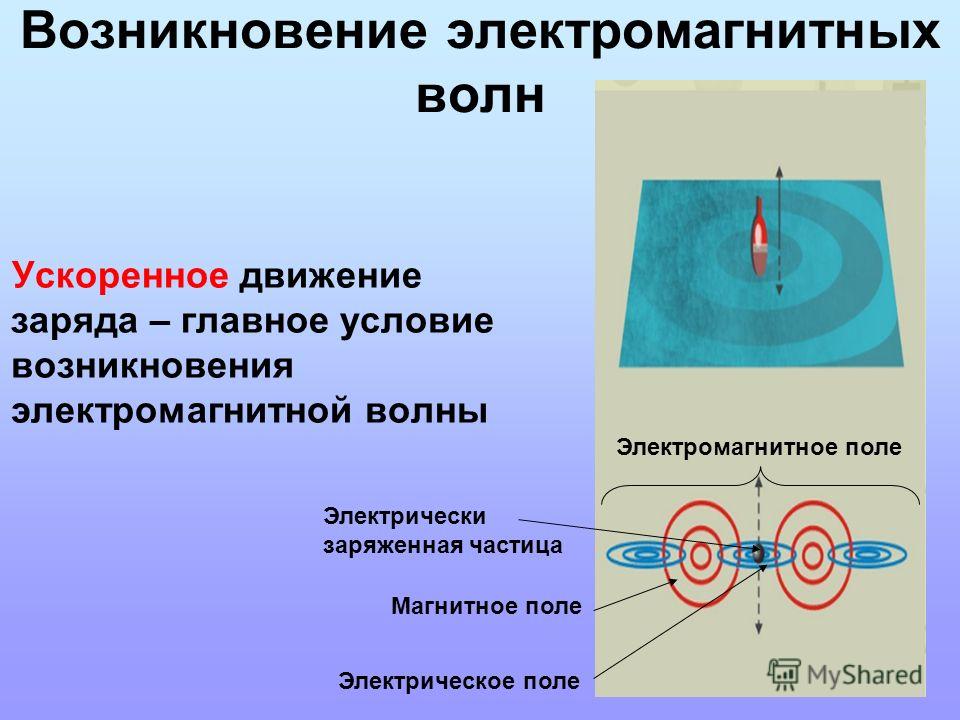 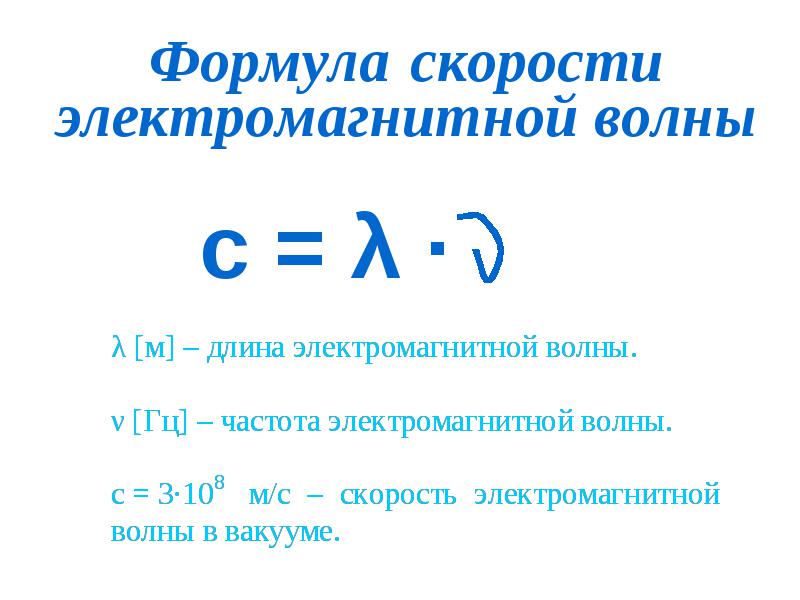 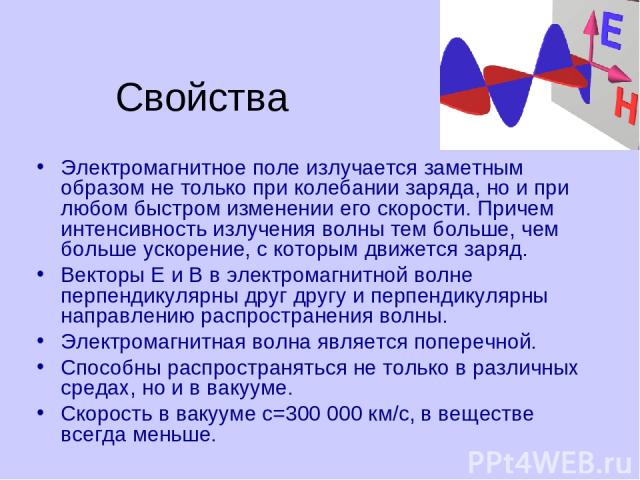 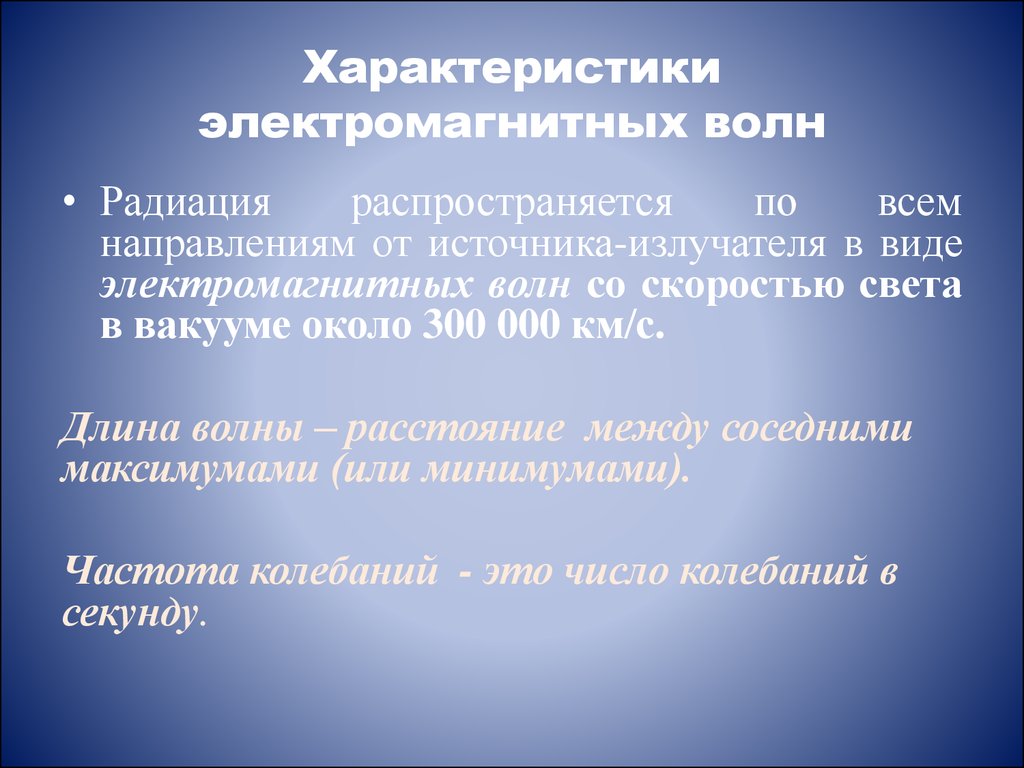 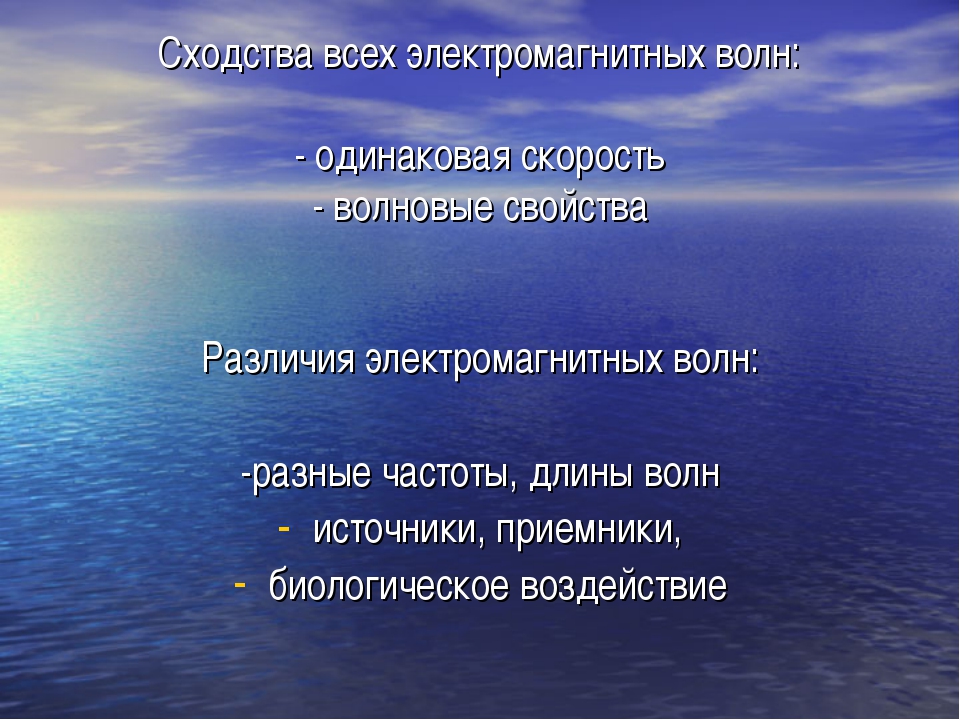 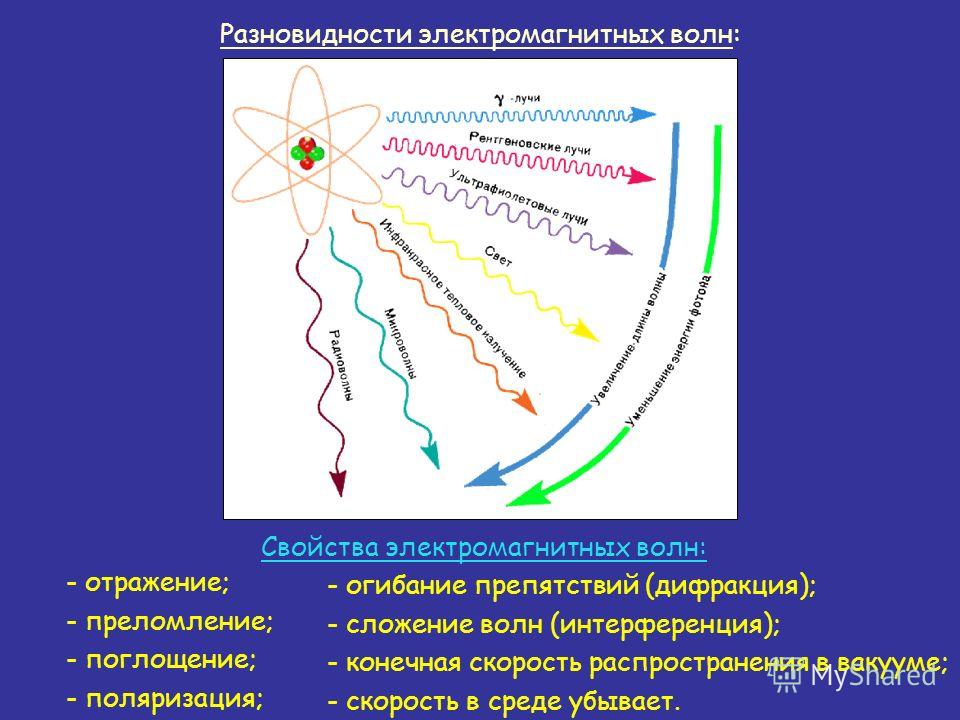 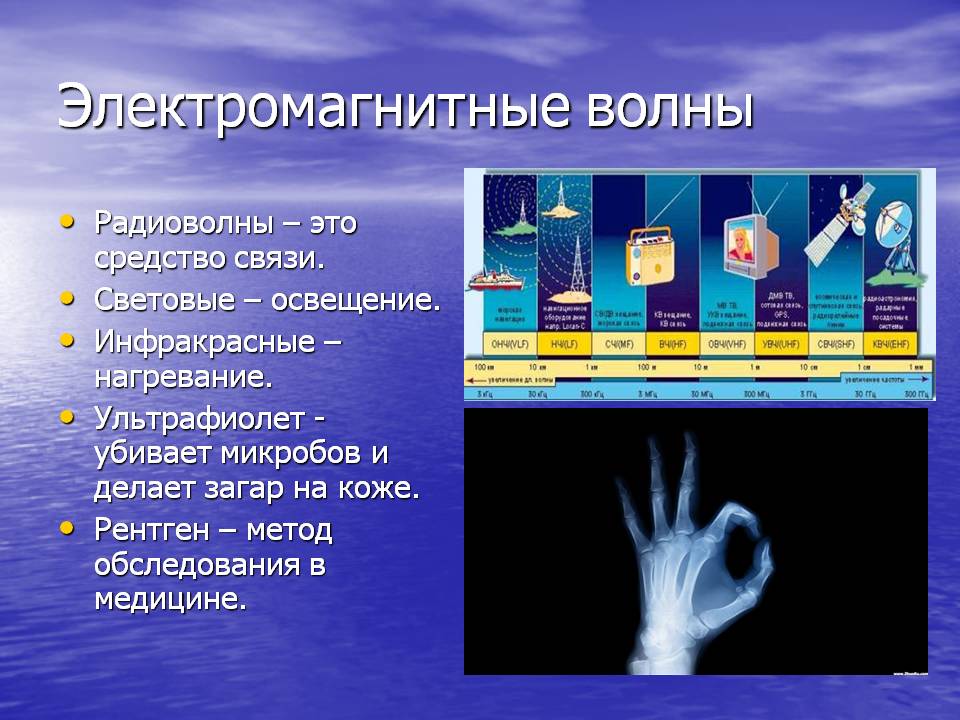 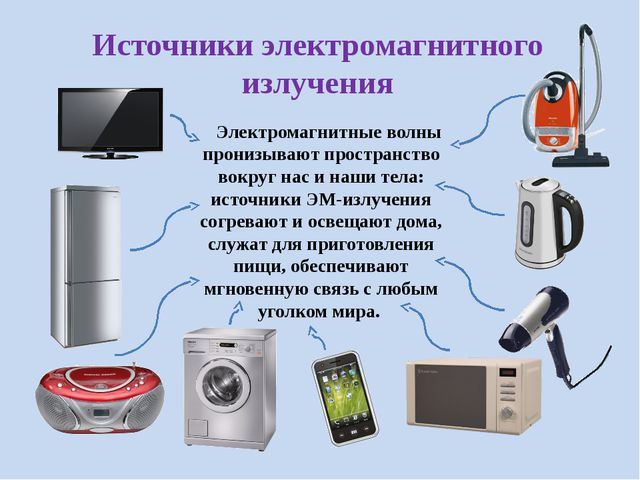 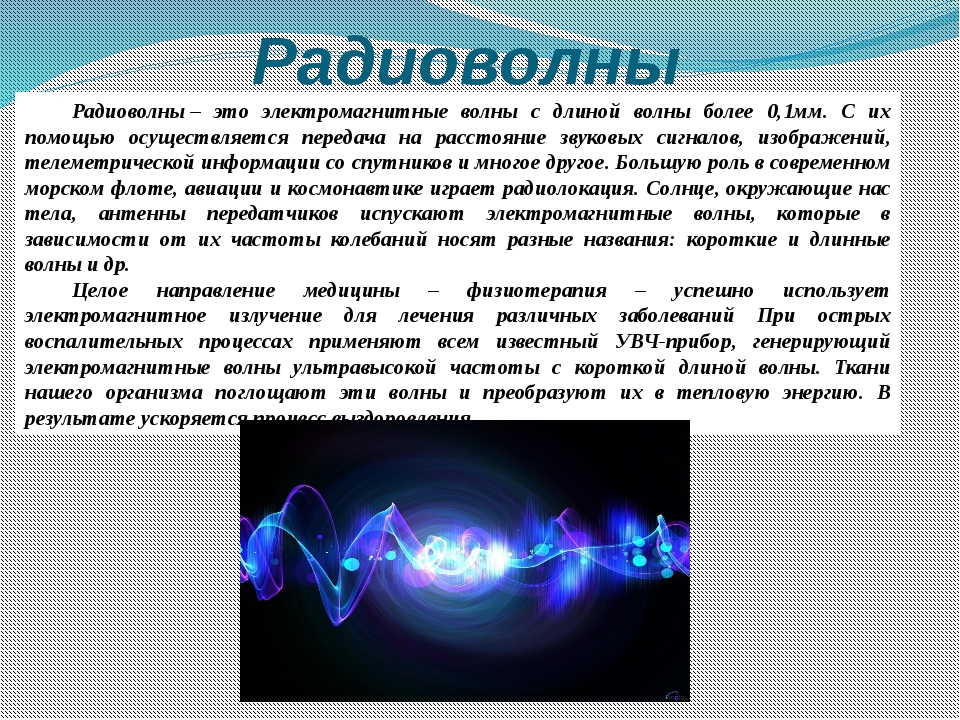 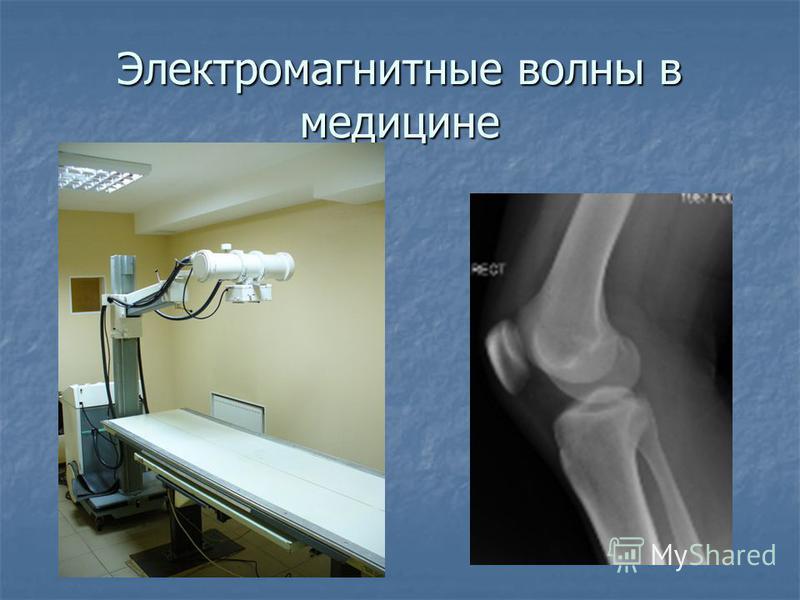 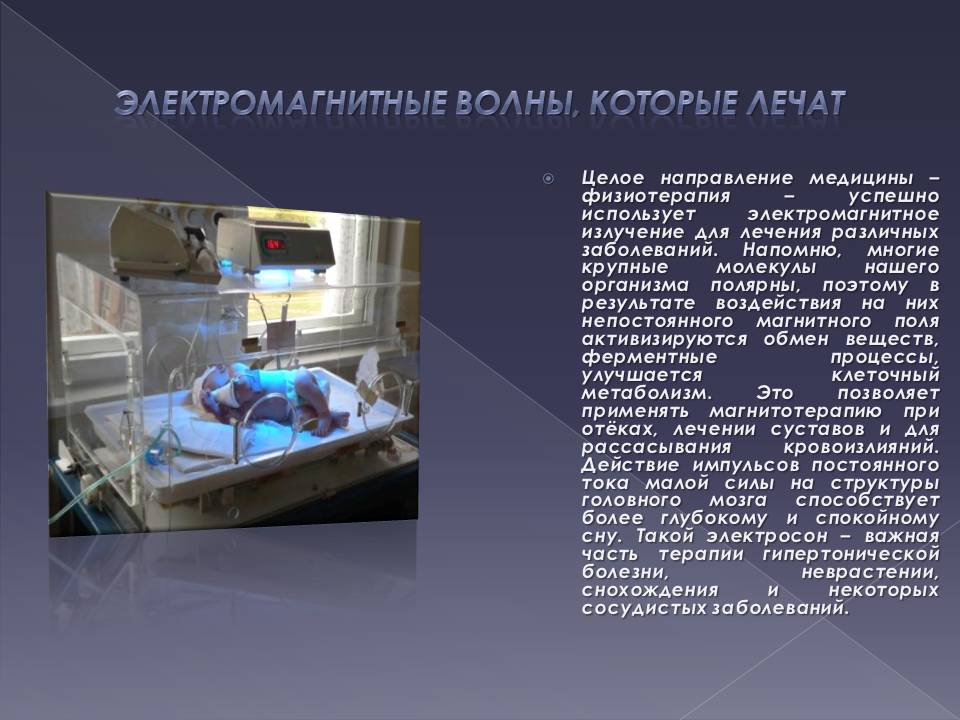 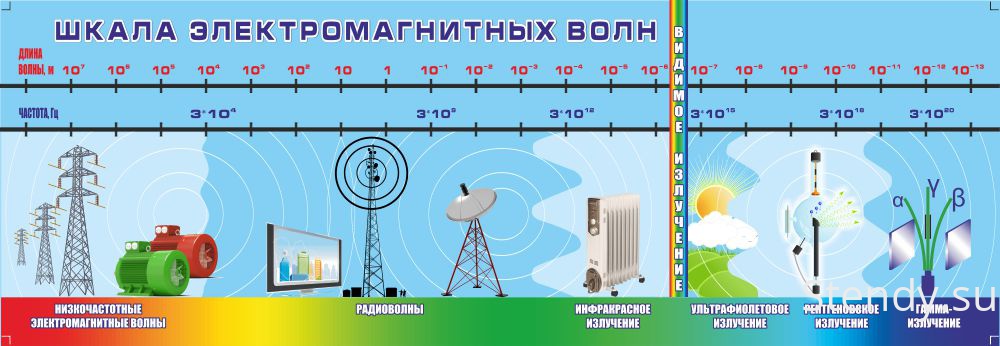 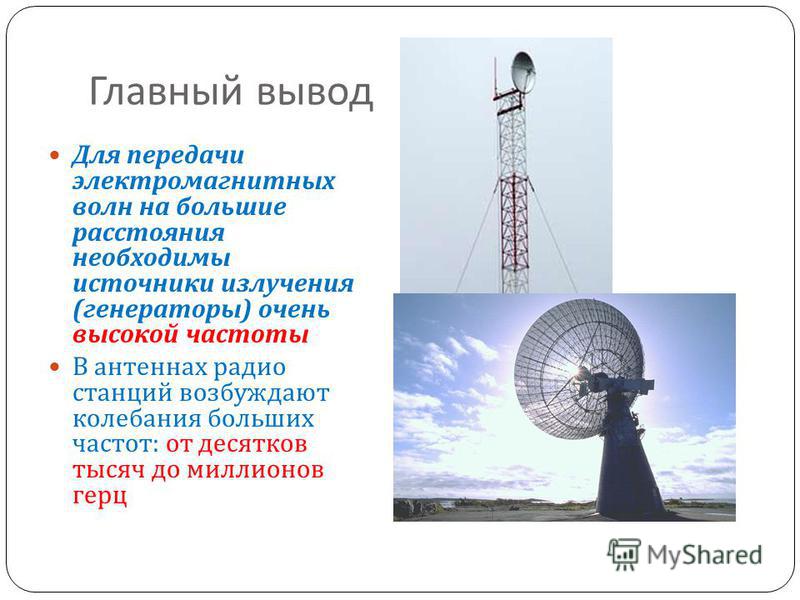